(De)constructing Gender Through Advertising
https://www.youtube.com/watch?v=hcykAIAjs54
How does this commercial portray females?
According to what we see, females have to follow a stereotype. Women have to be thin, tall, pretty, elegant and, above all, sexy.
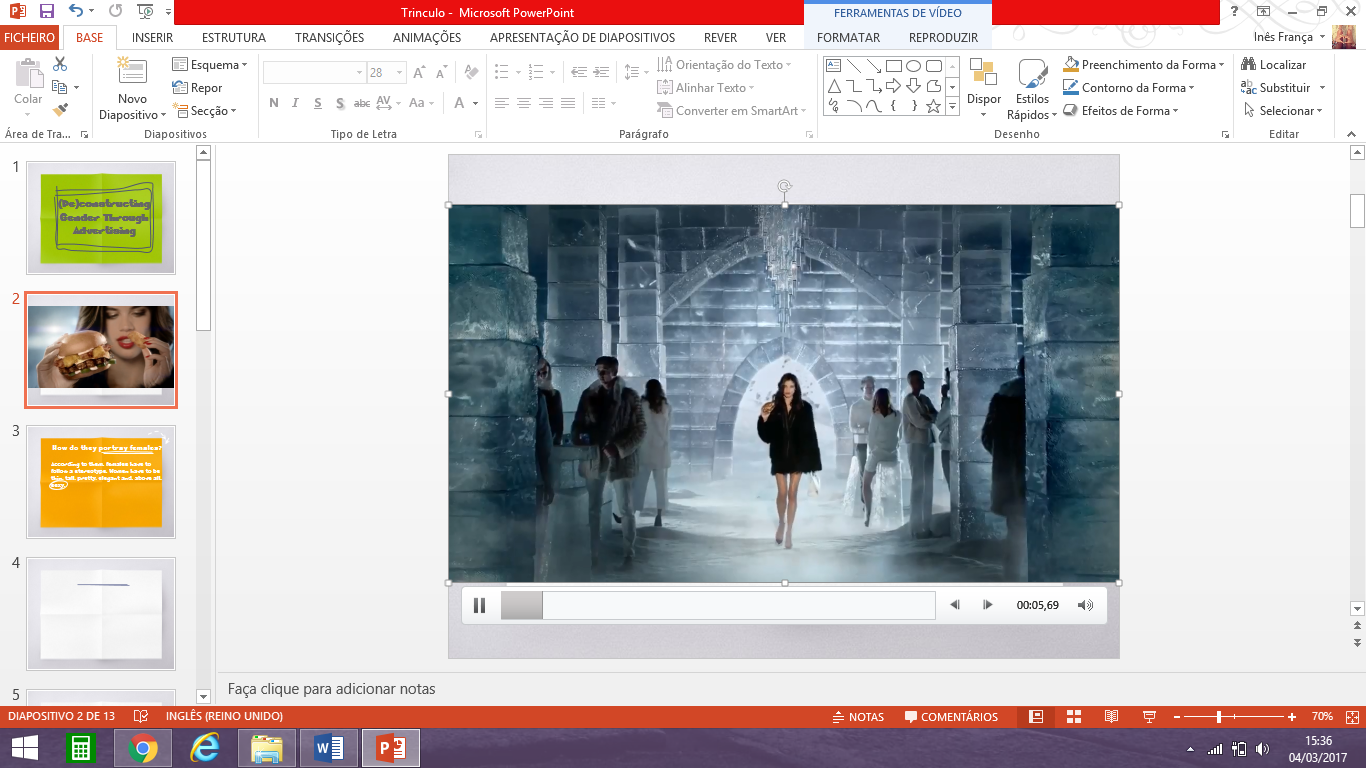 What type of language is  used?
In this commercial it is used a metaphor with the word "hot". This is associated with the "hot" appearance of the model and the spicy hamburger. 

The language used in the video is attractive in order to lead people to buy it.
Which characteristics are more evident?
The characteristics of the commercial are negative because it conveys the idea that only girls with that particular image can eat it. 

The goal of the model is to serve as a reference to the public and when someone talks about an experience related to this brand, they automatically remember this association.
Are they positive or negative?
This ad is highly abusive in the way that is capable of making people feel uncomfortable.

However, for men the image of the female can be a pleasurable thing.
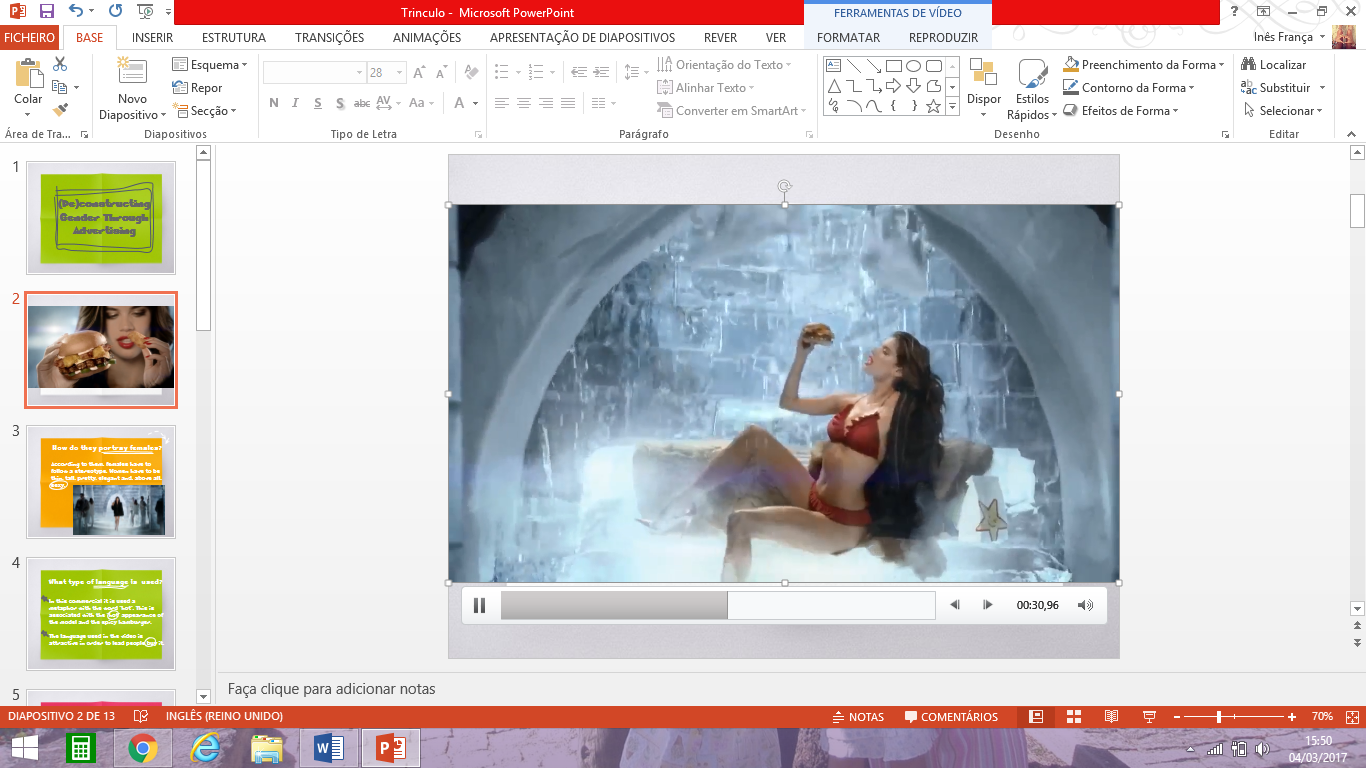 How can you make them more positive?
The ad could show a family or a group of friends having fun.
The girl didn't need to be half naked.
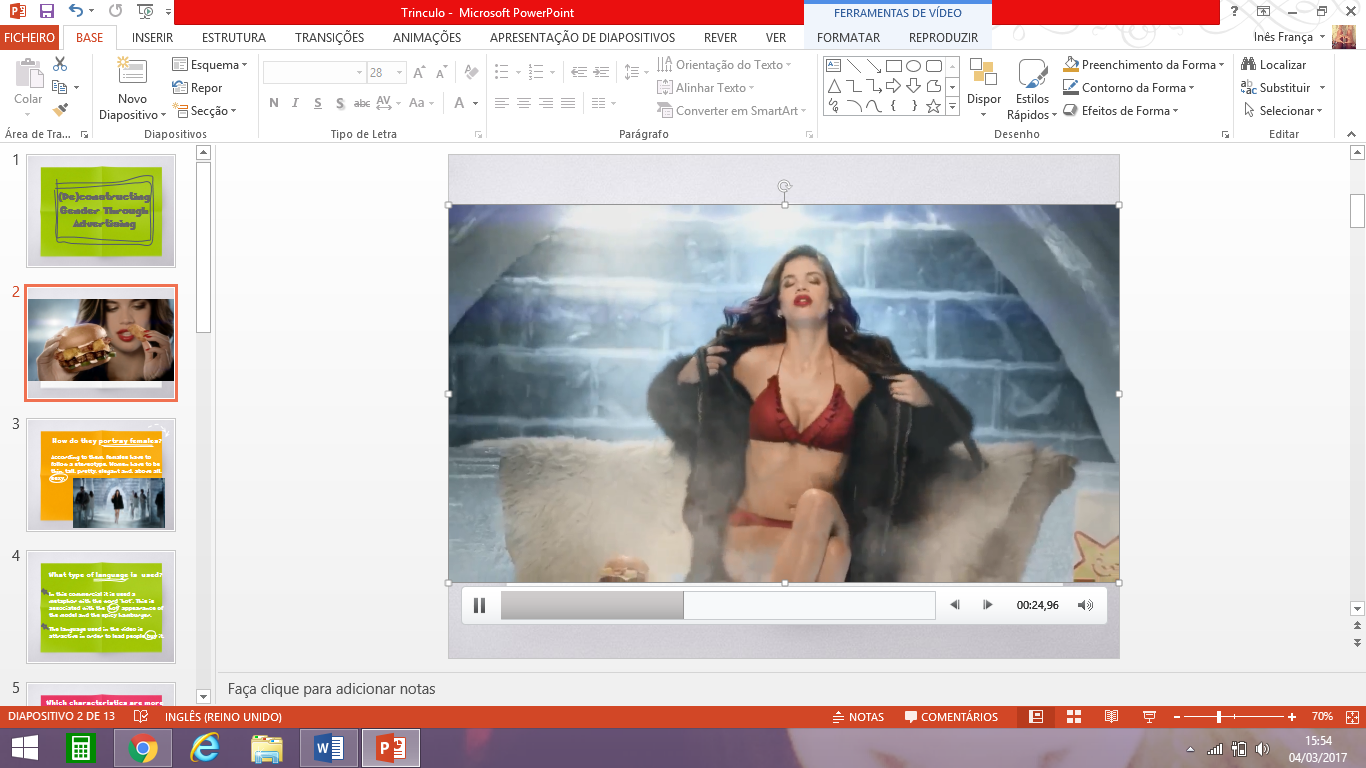 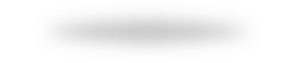 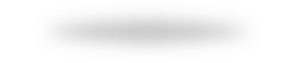 Can that portrait be harmful to the relations among young people?
Definitely yes because according to the image they form, teens have to look a certain way and act according to what they see.
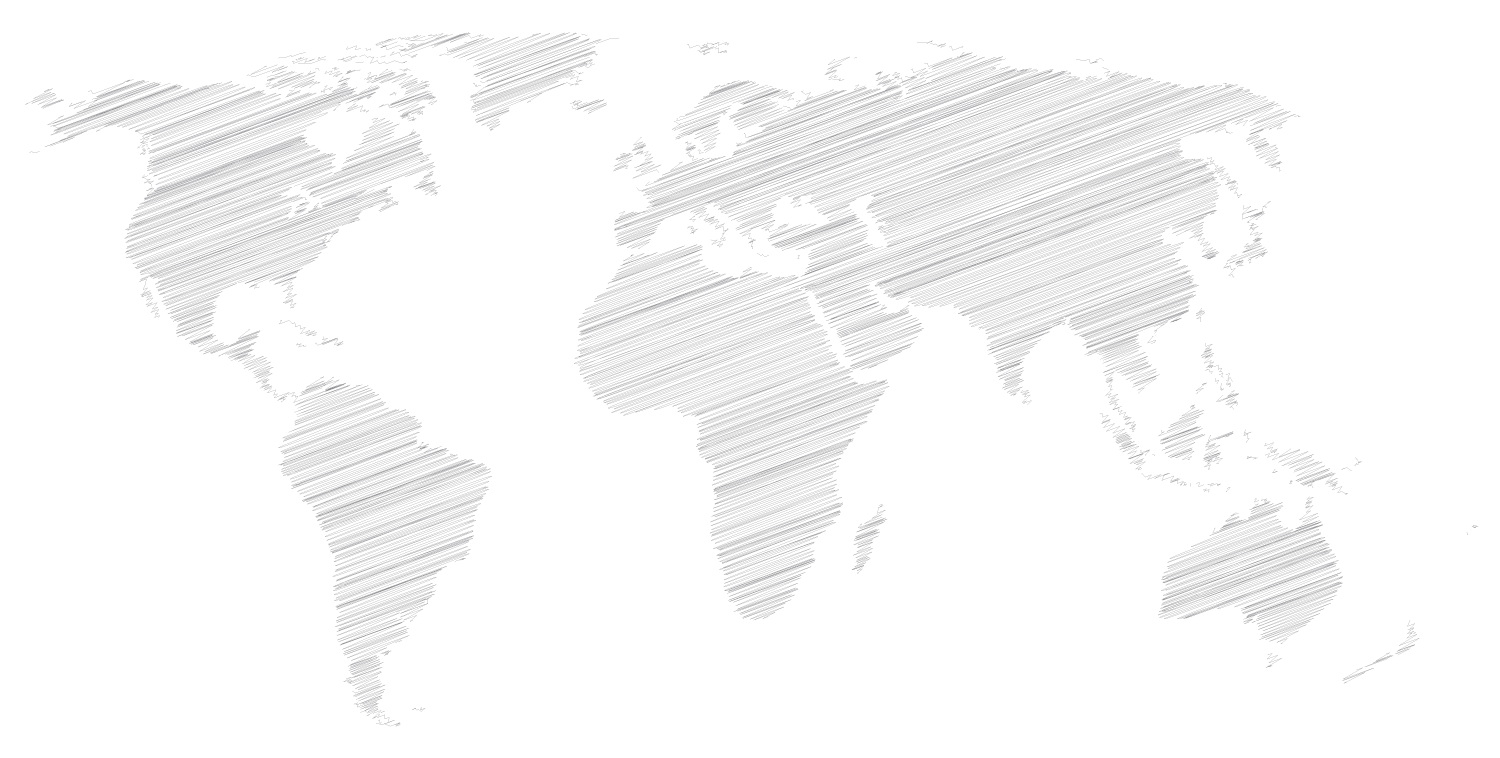 our school
Inês, Juliana, Mariana Lopes, Patrícia, Sofia
11º3
Escola Secundária de Gondomar, Porto, Portugal